Sanctification
“The Kingdom”
The Kingdom 
What was Jesus’ intention behind His command to pray “…Thy Kingdom come?”
A Liberal View of Luke 17:20-21
20  …[Jesus] was asked by the Pharisees when the kingdom of God would come, He answered them and said, “The kingdom of God does not come with observation;   
21  nor will they say, ‘See here!’ or ‘See there!’ For indeed, the kingdom of God is within* you.”
Page 1
“…Thy Kingdom come”
A Liberal View:  
	This view holds that God’s Kingdom is only Spiritual; not something you see with your eyes…  Emphasis is on the inner man, on growing spiritually, for example:
Galatians 5:22–23 (NKJV) 
22  …the fruit of the Spirit is love, joy, peace, longsuffering, kindness, goodness, faithfulness,  23  gentleness, self-control….
Page 1
“…Thy Kingdom come”
Scriptural View:  
The Liberal View is partially correct... For peace to be upon the world, there must be peace “within” the character of man!
But, Jesus had much more in mind about the nature of the Kingdom, as we shall soon see.
Page 1
“…Thy Kingdom come”
Class 2 deals with the meaning of the “Kingdom of God” as it impacts everyone born since the time of Adam.
Our eventual goal is to understand “how” the sanctification process relates to the “Kingdom of God.”
Page 1
What is meant by “Kingdom of God?”
A kingdom is defined as a “realm,” headed by a preeminent leader. The preeminent leader takes “dominion” (sovereignty) over that realm. The Bible tells us that God is the preeminent leader over all of creation (the realm). In essence, God is “King of the universe,” whose “will” is to be fulfilled; He is dominant, or Sovereign, over all He has created, over all the affairs of His realm, both that which is “visible” and that which is “invisible” (Col. 1:16).
Page 1
What is meant by “Kingdom of God?”
God’s Kingdom includes all things in His realm whether seen or unseen, whether     it be spiritual, political, sociological, psychological, biological, physiological, geological, cosmological, or geographical, and on it goes.
Page 1
What is meant by “Kingdom of God?”
Colossians 1:16 (NKJV)  
16  For by Him [Jesus] all things were created that are in heaven and that are on earth, visible and invisible, whether thrones or dominions or principalities or powers. All things were created through Him and for Him.
Page 1
What is meant by “Kingdom of God?”
As King, God granted man to take dominion over the Earth, as follows: 
Genesis 1:26 (NKJV)  Then God said, “Let Us make man in Our image, according to Our likeness; let them have dominion over the fish of the sea, over the birds of the air, and over the cattle, over all the earth and over every creeping thing that creeps on the earth.”
Page 1
What is meant by “Kingdom of God?”
Man forfeited his dominion rights to Satan… (Gen. 3) 
Satan took control; he became the Prince of this Word (John 12:31).
Satan had the authority to offer Jesus the “kingdom of the world,” upon condition that Jesus worship him (Luke 4:5-8)
Page 2
Kingdoms in Conflict
The Bible describes two major kingdoms in conflict: 
One kingdom is headed by God * and the other is headed by Satan…

* The phrase “Kingdom of God”  and “Kingdom of Heaven” are used interchangeably throughout Scripture.
Page 2
Page 2
Kingdoms in Conflict
Mankind has attempted to understand existing conflicts within man and nature since the beginning…
Biological and social scientists reject the idea of an invisible, unseen world…
They reject the super-natural and explain conflict, pain, and suffering as the result of naturalistic causes; “survival of the fittest” is their motto…
Kingdoms in Conflict
Bible-believing Christians understand the basis for man’s conflict as primarily spiritual, and not physical. 
Conflicts arise due to man’s depraved sin nature and unseen spiritual beings (e.g., fallen angels/demons).
Page 2
Kingdoms in Conflict
Ephesians 6:12 (NKJV) 
For we do not wrestle against flesh and blood, but against [unseen] principalities, against powers, against the rulers of the darkness of this age, against spiritual hosts of wickedness in the heavenly places.
Kingdoms in Conflict
The Bible teaches that man’s sinful and rebellious nature against God is at the heart of the great conflict that we observe. 
In essence, there are two kingdoms in conflict according to Scripture.
Page 2
Kingdoms in Conflict
Humanist-man seeks glory only for himself, while Bible-believing Christians seek only to glorify God. 
Humanist-man makes his goal self-esteem and leaving a great legacy behind, while Jesus tells man tha his goal should be to deny self, be a servant of all, and follow Him… (Matt. 16:24 and Mark 9:35)
Page 2
Kingdoms in Conflict
Humanist-man is prideful and selfish, seeking to love himself first rather than love God (2 Tim. 3:2, 4), while Jesus emphasizes a life of “humility and selfless love.” 
“Pride and selfishness” versus “humility and selfless love” is the dividing line between the two kingdoms in conflict.
Page 2
Kingdoms in Conflict
2 Timothy 3:2, 4 (NKJV) 
2    For [humanist] men will be lovers of themselves…, 
4    …and lovers of pleasure rather than lovers of God,
Page 2
Kingdoms in Conflict
Matthew 22:37–39 (NKJV) 
37   Jesus said to him, ‘You shall love the Lord your God with all your heart, with all your soul, and with all your mind.’ 
38   This is the first and great commandment. 
39   And the second is like it: ‘You shall love your neighbor as yourself.’
Page 2
Kingdoms in Conflict
Only one of the two kingdoms in conflict will come out on top, as follows:
Revelation 11:15 (ESV)  
Then the seventh angel blew his trumpet, and there were loud voices in heaven, saying, “The kingdom of the world has become the kingdom of our Lord and of his Christ, and he shall reign forever….”
Page 3
Origin of the Conflict
What is the origin of the great conflict between these two kingdoms? 
It is found in Genesis 3:15 when God pronounces judgment upon the Serpent.
Genesis 3:15 (NKJV)  And I will put enmity Between you and the woman, And between your seed and her Seed;  He shall bruise your head, And you shall bruise His heel.”
Page 3
Origin of the Conflict
Three predictive parts in Genesis 3:15: 
There is to be enmity between the Serpent and the woman (3:15a). 
There is to be enmity between the “seed of the Serpent” and the “s(S)eed of the woman” (3:15b), 
The Serpent will bruise the “heel” of the Seed, but the Seed bruises the “head” of the serpent (3:15c).
Page 3
Origin of the Conflict
Enmity between Serpent & Woman Gen. 3:15a -
The woman is Eve and the Serpent is Satan (Rev. 12:9).
Since Eve is the “mother of all living” (Gen. 3:20) she is symbolic of mankind. Therefore, we can conclude that there will be future enmity between Satan and mankind.
In fact, because of Satan, war and violence are guaranteed until Jesus comes to reign as King (Eze. 28:16; Rev. 20:1-10; Isa. 2:2-4).
Page 3
Origin of the Conflict
Enmity between the “Seed of the Serpent” and the “Seed of the Woman” Gen. 3:15b -
Who is the “seed” of the serpent? 
“children of darkness” – all who choose to follow Satan (Eph. 5:8) 
“men of renown” – product of angels co-habiting with “daughters of men” (Gen. 6:4)
“Anti-Christ” – product of Satan co-habiting with one of Eve’s descendants, a.k.a. “Son of Perdition” (2 Thess. 2:3)
Page 4
Origin of the Conflict
Enmity between the “Seed of the Serpent” and the “Seed of the Woman” Gen. 3:15b -
Secondly, who is the “seed” of the woman? 
“children of the light” –  those who seek to follow the true God…
“Jesus Christ” (Gen. 12:3b; 22:18; Gal. 3:16)
“Israel” – if Jesus is the promised Seed by way of Abraham, and His lineage plays a major role in God’s plan to defeat Satan, then the “seed” of the woman is also symbolic of Israel.
Page 4
Origin of the Conflict
Enmity between the “Seed of the Serpent” and the “Seed of the Woman” Gen. 3:15b -
Luk 3 - Jesus is the Seed of the woman by way of Israel:
by way of Adam through Eve, 
by way of Abraham through Sarah, 
by way of Isaac through Rebecca,
ISRAEL
by way of Jacob through Leah, 
by way of Judah through Tamar, 
by way of Salmon through Rahab (the prostitute), 
by way of Boaz through Ruth, 
by way of David through Bathsheba (Nathan—Luke 3:31) 
by way of Joseph through Mary.
Page 4
Origin of the Conflict
The Serpents Head is Bruised Gen. 3:15c -
Jesus, the Seed of the woman, mortally wounds the Serpent by bruising his head. 
The “children of the light” bruise the head of the Serpent,  according to:

Romans 16:20 (NKJV)  
And the God of peace will crush Satan under you’re [the believers] feet shortly.
Page 4
Origin of the Conflict
The Serpents Head is Bruised Gen. 3:15c -
The war between the two kingdoms is won at the cross, but Satan’s kingdom is not fully destroyed until Armageddon (Rev. 19:11-21)
Page 4
Origin of the Conflict
The Revelation 12 Connection:
Revelation 12:1–6 (NKJV) – A Flashback
1  Now a great sign appeared in heaven: a woman Israel clothed with the sun, with the moon under her feet, and on her head a garland of twelve stars Gen. 37:9-10 makes it clear, this woman is Israel. 
2  Then being with child the Seed or Jesus, she cried out in labor and in pain to give birth. This child is the Seed of the woman that bruises the head of the serpent, or dragon…
Page 4
Origin of the Conflict
The Revelation 12 Connection:
Revelation 12:1–6 (NKJV) – A Flashback
3  And another sign appeared in heaven: behold, a great, fiery red dragon [Satan-12:9] having seven heads and ten horns, and seven diadems on his heads. 
4b …And the dragon stood before the woman [Israel] who was ready to give birth, to devour her Child [the Seed, Jesus Christ] as soon as it was born [Jesus is not devoured, but His heel is bruised].
Page 5
Origin of the Conflict
The Revelation 12 Connection:
Revelation 12:1–6 (NKJV) – A Flashback
5 She [Israel] bore a male Child [Jesus] who was to rule all nations with a rod of iron. And her Child [Jesus] was caught up to God and His throne [after His death and resurrection]. 
6 Then [about 2000 years later, during the seven year Tribulation] …the woman [Israel] fled into the wilderness [Petra], where she has a place prepared by God, that they should feed her there 1,260 days [or 3½ yrs].
Page 5
To summarize, Genesis 3:15 is fulfilled in three ways: 
Satan’s attempt to destroy Eve’s children (e.g., Cain murders Abel); including his efforts to destroy Israel and the Jews throughout history. 
The long war waged between Satan’s kingdom (children of darkness) and God’s kingdom (children of light) culminates with a great battle between Satan and his angels and Michael and his angels, ending with Satan’s defeat (Rom. 16:20, Rev. 20:1-3), and God’s kingdom established on earth (Rev. 11:15). 
Satan appears to have upper hand when he bruises Jesus’ heel; but Jesus defeats Satan, by rising from the dead (Rev. 12:1-5), with a final blow coming at His triumphant return (Rev. 19:11-21).
Page 5
What Dispensationalists Believe: 

Dispensationalism is a method for interpreting the Bible. 
Basically, dispensationalist believe that throughout history God dealt with humanity in different ways at different times as part of the process of revealing His character and His plan for mankind.
In each dispensation man is assigned a responsibility, he fails to keep his responsibility, and He is judged by God.
Page 5
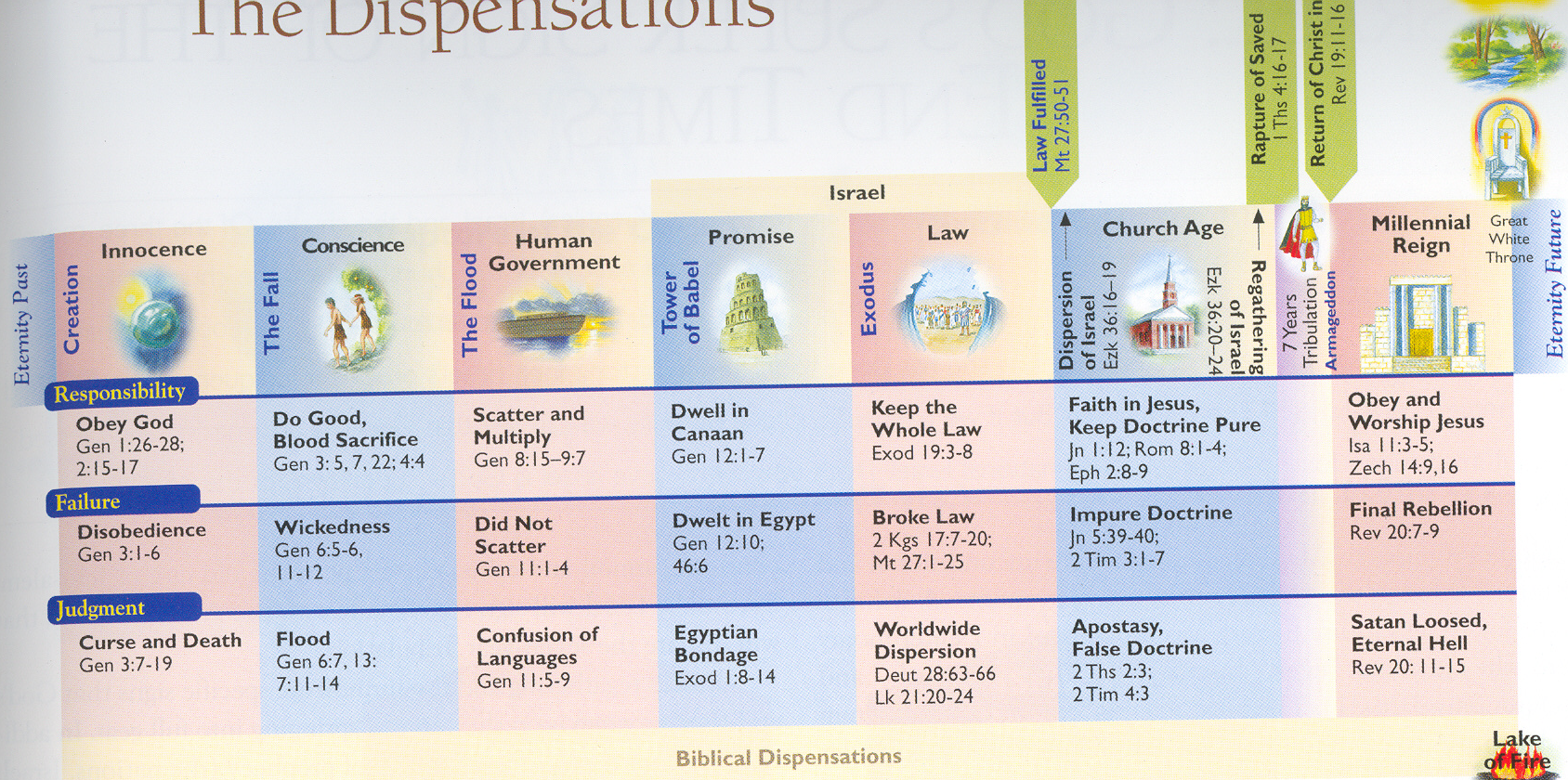 Pages 6-7
The Dispensations
Israel Restored
To summarize Dispensationalism:
Throughout these seven dispensations, two kingdoms are at war with each other, the “Kingdom of God” headed by Jesus, and the “kingdom of the world” headed by Satan. 
No other book matches up with the historical track record of the Bible. In other words, the Bible demonstrates that throughout history God carries out His sovereign will and plans. 
In the final analysis, it is God who is the Sovereign, and not Satan or man, it is God’s Kingdom that prevails, not Satan’s kingdom.
Page 8
Any Questions?
The KINGDOM Past
What did God’s Kingdom look like prior to the time of Christ? 
the righteous were to believe God (Gen. 15:6; Heb. 11:6a); this guaranteed their free gift of salvation (Rom. 4:9-16) 
the righteous were to put their faith into action, which guaranteed earned  rewards / blessings (Deut. 28:1-14). For example,
by obeying the Law, Israel was rewarded & blessed with residence in the Promised LAND in peace and prosperity.
Page 8
Abraham and the KINGDOM Past: 

God unconditionally promise to Abraham and his descendants:
The LAND of Canaan as an everlasting possession from the river of Egypt to the river of Euphrates (Gen. 15:18); 
To becomes a great NATION, powerful and numerous (Gen. 18:18; 46:3)
To BLESS all the families on earth through Abraham’s offspring (Seed) (Gen. 12:3b; 22:18; 28:14).
Page 8
Abraham and the KINGDOM Past: 

God required that Abraham have faith:
Faith is “receptivity to God’s activity”
…or hanging your confidence on what God says is true and then allowing God to carry out His plans through you as you submit and yield to Him
Page 8
Abraham and the KINGDOM Past: 

Two things occurred as Abraham believed God:
Abraham was “receptive” to God’s promise; and this pleased God (Heb. 11:6a). Because Abraham believed God, God counted it to him as righteousness (Gen. 15:6), a guarantee of God’s gracious free gift of salvation (Rom. 5:12-19; Eph. 2:8-9)! 
Abraham’s receptivity to God’s activity moved Abraham to action. Because Abraham acted by faith, his actions earned him heavenly rewards (Heb. 11:6-16).
Page 8-9
Abraham and the KINGDOM Past: 

Abraham demonstrated “receptivity to God’s activity” in three key ways:
He believed God, then He left his home country of Ur in Babylon, and travelled to the LAND of promise (Gen. 12). 
He believed God, then He was circumcised as an outward sign of his inner faith (Gen. 17). 
He believed God, then Abraham took his son Isaac to the mountain of sacrifice according to God’s command. He believed God would raise Isaac from the dead even though he must slay him per God’s command (Gen 22; Heb 11:19)
Page 9
Abraham and the KINGDOM Past: 

Abraham demonstrated “receptivity to God’s activity” in his actions. 
The book of James describes this kind of faith in action (James 2:21-24). 
Abraham not only “received” God’s revelation by faith, but he “acted” upon God’s calling as well resulting in God acting through him.
Page 9
James 2:21–24 (NKJV) 
21  Was not Abraham our father justified by works when he offered Isaac his son on the altar? 
22  Do you see that faith was working together with his works, and by works faith was made perfect? 
23  And the Scripture was fulfilled which says, “Abraham believed God, and it was accounted to him for righteousness.” And he was called the friend of God. 
24  You see then that a man is justified by works, and not by faith only.
Page 9
Abraham and the KINGDOM Past: 

James presents salvation from man’s point of view…  How so? He writes:




James writes “show me your faith…;” he wants to see it. In contrast, God looks at the heart!
James 2:18 (NKJV)  But someone will say, “You have faith, and I have works.” Show me your faith without your works, and I will show you my faith by my works.
Page 9
Israel and the KINGDOM Past:
600 years after Abraham, God made a conditional covenant with Israel (Exo. 19-24). 
If Israel kept the terms of the covenant they would earn the reward of many blessings in the LAND of Canaan (Deu. 28:1-14). 
If Israel was disobedient, they would lose their rewards and be cursed (Deu. 28:15-67). 
All Israel had to do was to keep the terms of the Mosaic Covenant while waiting for God to fulfill His promise to bruise the head of the Serpent by the Seed of the woman (Gen 3:15)
Page 9
Israel and the KINGDOM Past:
The Mosaic Covenant was temporary, put into effect until the coming of Israel’s Messiah (the Seed of the woman), to crush the “Serpent.” 
Genesis 49:10 refers to Israel’s Messiah as Shiloh, the One out of Judah from whom the scepter will not depart and the obedience of the nations His.
Page 9
Israel and the KINGDOM Past:
Genesis 49:10 (NKJV) 
The scepter shall not depart from Judah, Nor a lawgiver from between his feet, Until Shiloh [He to whom it belongs-NIV] comes; And to Him shall be the obedience of the people.
Page 9
Israel and the KINGDOM Past:
The Mosaic Covenant was temporary, put into effect until the coming of Israel’s Messiah, Shiloh (“Seed of the woman”), to crush the “Serpent.” 
Genesis 49:10 refers to Israel’s Messiah as Shiloh, the One out of Judah from whom the scepter will not depart and the obedience of the nations His. 
Shiloh is to become Israel’s permanent King. All Israel had to do was keep the Mosaic Covenant, and be blessed in the LAND, while waiting for Shiloh, her Messiah, to come.
Page 9
Israel and the KINGDOM Past:
Until Shiloh comes, God called upon Israel to be a “holy nation,” a “kingdom of priests” to the nations, set apart (or sanctified) unto God, demonstrating to the world that God is holy (Exo. 19:5-6; Deu. 2:25; 4:5-8; 26:19). 
Israel will be either rewarded (blessed) or disciplined with “curses,” it was their choice. 
If Israel failed to keep their part of the covenant, then the LAND will “vomit” them out (Lev. 18:28; 20:22), and God will scatter them among the nations (Lev. 26:38-39).
Page 9
Israel and the KINGDOM Past:
Interestingly, Leviticus goes on to declare that God will bring Israel back to the LAND in light of His promise to Abraham, Isaac and Jacob (Lev. 26:40-45). 
This helps us understand the nature of the unconditional nature of Abrahamic Covenant versus the conditional nature of the Mosaic Covenant, or the Law.
Deuteronomy 30:1-6 makes similar declarations about Israel’s future and the unconditional nature of the Abrahamic Covenant.
Page 9
Israel and the KINGDOM Past:
In the short term Israel can be rewarded with blessings in the land of Canaan, or be cursed by being thrown out of the land, it’s their choice, it is a matter of them acting on their faith…                        (conditional Mosaic Covenant)
In the long term Israel will be BLESSED when they turn to God in faith and receive their Messiah, Shiloh, who will crush the head of the Serpent. It’s a matter of believing God…                                                              (uncondtional Abrahamic Covenant)
Page 9
Israel and the KINGDOM Past:
Israel not only broke the terms of the Mosaic Covenant, but they rejected Shiloh when He showed up in the person of Jesus. 
God’s unconditional and unilateral promise to Abraham of BLESSINGS to all families of the earth will be fulfilled eventually, but in the meantime, Israel must suffer under the curses for her disobedience. 
In light of Israel’s failure to keep the Mosaic Covenant, God provided for a New Covenant (Jer. 31:31-34).
Page 9
New Covenant and the KINGDOM Past:
The New Covenant promises three things:
Gather dispersed Israel and restore her back to the LAND (Ezek. 36:24; Isa. 49:6-8), 
Bring Spiritual Renewal to the NATION Israel (Ezek. 36:26-28), and 
Establish God’s Kingdom with the Son of King David, the righteous BRANCH (aka, Davidic Covenant), sitting on the throne BLESSING all the families on earth (Isa. 2:2-4; 49:8; Jer. 23:5-6).
Page 10
BREAK?
The KINGDOM Present
Because Israel rejected Jesus, the Kingdom of God that is to be visibly manifested on earth, is put on hold, resulting in a gap of time…
Jesus introduced to His disciples a mystery form of the Kingdom that is to fill this gap of time until God’s Kingdom is fully established on earth. 
The mystery Kingdom that is to fill this gap of time is called the Gentile Church, the KINGDOM Present.
Page 10
The KINGDOM Present
Apostle Paul describes the Church as a mystery and dispensation unheard of in the past, as follows:
Eph 3:1 NKJV  …I, Paul, the prisoner of Christ Jesus for you Gentiles;  2  if indeed you have heard of the dispensation of the grace of God which was given to me for you,  3  how that by revelation He made known to me the mystery …5  which in other ages, not made known to the sons of men, as it has now been revealed by the Spirit…: 6  that the Gentiles [Church] should be fellow heirs, of the same body, and partakers of His promise in Christ…”
Page 10
The KINGDOM Present
Mystery Form of God’s Kingdom:
Matthew 13:10–11 (NKJV)  
10  And the disciples came and said to Him, “Why do You speak to them in parables?” 
11  He answered and said to them [the Israel public], “Because it has been given to you [believers] to know the mysteries of the kingdom of heaven, but to them it has not been given. [only the disciples are to be given knowledge of the kingdom of God]
Page 10
The KINGDOM Present
Mystery Form of God’s Kingdom:
Matthew 13:12–13 (NKJV) 
12   For whoever has, to him more will be given, and he will have abundance; but whoever does not have, even what he has will be taken away. 
13  Therefore I speak to them in parables, because seeing they do not see, and hearing they do not hear, nor do they understand. [Just like the Pharisees, the kingdom secrets have been hidden from Israel’s public].
Page 10
The KINGDOM Present
Mystery Form of God’s Kingdom:
Matthew 13:16–17 (NKJV) 
16   But blessed are your [believers] eyes for they see, and your ears for they hear; [faith: “receptivity to God’s activity”]
17   for assuredly, I say to you that many prophets and righteous men desired to see what you see, and did not see it…, and to hear what you hear, and did not hear it. […knowledge of the Gentile Church was kept secret from even the prophets of old].
Page 10
The KINGDOM Present
Mystery Form of God’s Kingdom:
Matthew 13:34–35 (NKJV) 
34  All these things Jesus spoke to the multitude [to Israel’s public] in parables; and without a parable He did not speak to them, …that
35  it might be fulfilled …spoken by the prophet, saying: “I will open My mouth in parables;           I will utter things kept secret from the foundation of the world.”
Page 10
The KINGDOM Present
Mystery Form of God’s Kingdom in Context:
In Matthew 12, Israel’s religious leaders accused Jesus of casting out demons by Satan’s power (Matt. 12:24). At this point Jesus’ message changed. 
In Matthew 13, Jesus lumped the general public of Israel with the Pharisees—they are all blind. 
From Matthew 14 on Jesus no longer called upon Israel as a nation to repent. His new message was a secret message not revealed in the OT…
Page 10
The KINGDOM Present
Mystery Form of God’s Kingdom:
Jesus’ new message about the “kingdom of heaven (God)” is now revealed in light of Israel’s rejection of Jesus as their Messiah. 
The “mystery” form of the kingdom that had been kept secret since the foundation of world is now to be revealed in the form of the Gentile Church! 
In Matthew 16:18 Jesus proclaims, “I will build my Church” (future tense). This is the first mention of the Church in the New Testament…
Page 11
The KINGDOM Present
Duration of the Gentile Church:
The Church was born in Acts 2. 
It was initially perceived as strictly Jewish by Peter and others (Acts 10)
God makes it clear to Peter in Acts 10, that the Gospel message is for the Gentiles as well.
Page 11
The KINGDOM Present
Duration of the Gentile Church:
Acts 10:45 NKJV   And those of the circumcision [the Jews] who believed were astonished, as many as came with Peter, because the gift of the Holy Spirit had been poured out on the Gentiles also. 
Acts 11:18 NKJV  When they the Jews heard these things they became silent; and they glorified God, saying, "Then God has also granted to the Gentiles repentance to life."
Page 11
The KINGDOM Present
Duration of the Gentile Church:
Acts 13:46 NKJV  Then Paul and Barnabas grew bold and said, "It was necessary that the word of God should be spoken to you Israel’s Jews first; but since you reject it, …behold, we turn to the Gentiles. 
47 "For so the Lord has commanded us: 'I have set you [Messianic Jews] as a light to the Gentiles, That you [through message of Gospel] should be for salvation to the ends of the earth.'“ [it becomes clear: the Church is to become Gentile…]
Page 11
The KINGDOM Present
Duration of the Gentile Church:
In time, it becomes clear: God makes the Gentile Church the object of His focus; Israel blinded. 
Rom 11:25 NKJV  For I do not desire, brethren, that you should be ignorant of this mystery, lest you should be wise in your own opinion, that blindness in part has happened to Israel until the fullness of the Gentiles [Church] has come in. 
26 And so all Israel will be saved, as it is written: "The Deliverer will come out of Zion, And He will turn away ungodliness from Jacob;
Page 12
The KINGDOM Present
God’s Expectations in the KINGDOM Present:
Being Born-Again  
After physical birth, a believer must be born again spiritually; this requires believing God in your heart and confessing with your mouth (John 3:16 /Rom 10:9–10). 
Salvation is by grace through faith alone, it is a free gift (Eph. 2:8-9, Rom. 5:18)
Page 12
The KINGDOM Present
God’s Expectations in the KINGDOM Present:
Making Disciples  
All believers are called to be ambassadors, foreigners from another kingdom (1 Pet. 1:17), called to go into the “kingdom of this world” and “make disciples” of the nations (Matt. 28:19-20 / 2 Cor. 5:18-19). 
Just as God desired to reach the nations through Israel by their holiness (Exo. 19:5-6), so God desires to reach the world through the Gentile Church by their holiness (1 Pet. 2:9-12).
Page 12
The KINGDOM Present
God’s Expectations in the KINGDOM Present:
Overcoming
God has called all believers to “overcome” the world, the flesh, and the devil. 
“Overcoming” involves the sanctification process. 
Believers “overcome” by “abiding in Christ” (John 15:4-6), by “walking in the Spirit,” (Gal. 5:16), by being “partakers” of Jesus’ “divine nature” (2 Pet. 1:4).  This is the sanctification process.
Page 13
The KINGDOM Present
Sanctification in the KINGDOM Present: 
We now come to the bottom-line of our study on sanctification during the Kingdom Present. 
So, let’s now focus on the sanctification process…
Page 13
Sanctification in the KINGDOM Present: 
The sanctification process has two parts: 
(1)  Positional  Overcoming
(2)  Experiential  Overcoming.
Page 13
Sanctification in the KINGDOM Present: 
Positional Overcoming is God’s work. By faith, the believer is positionally justified by the work of Christ on the cross. The believer is also positionally sanctified, that is, set apart for holy use…,
On the other hand, Experiential Overcoming is the result of the believer choosing to be “receptive to God’s activities.” As the believer chooses to humble himself to God, God’s Spirit is free to actively flow through him. God’s power is made possible only as the believer denies himself, picks up his cross and follows Jesus.
Page 13
Sanctification in the KINGDOM Present: 
Positional Overcoming: 
1 John 5:4–5 (NKJV) 
4   For whatever is born of God overcomes the world. And this is the victory that has overcome the world— our faith. 
5   Who is he who overcomes the world, but he who believes that Jesus is the Son of God?

There is no doing here, only believing…
Page 13
Sanctification in the KINGDOM Present: 
Positional Overcoming: 
Romans 10:9–10 (NKJV) 
9 	that if you confess with your mouth the Lord Jesus and believe in your heart that God has raised Him from the dead, you will be saved. 
10  For with the heart one believes unto righteousness, and with the mouth confession is made unto salvation. 
There is only believing and confessing here…
Page 13
Sanctification in the KINGDOM Present: 
Positional Overcoming: 
Philippians 1:6 (NKJV)   being confident of this very thing, that He who has begun a good work in you will complete it until the day of Jesus Christ; 

By positioning myself in the work of Christ, He will complete the work that He began in me. God has begun the work in you and He will complete it, but you must cooperate.
Page 13
Sanctification in the KINGDOM Present: 
Positional Overcoming: 
Does the believer activate his choice in positional “overcoming?” 
Yes, he chooses to believe God. For example, “he counts himself dead to sin (reckons the old man dead), but alive to God in Christ Jesus (Rom. 6:11).” Counting himself dead to sin and alive to God is a faith choice. He activates his choice and it involves only faith.
Page 13
Sanctification in the KINGDOM Present: 
Experiential  Overcoming: 
In contrast, experiential overcoming has  me act on my belief in God’s Word.
Experiential overcoming goes one step further than positional overcoming. It involves “action.”
Page 14
Sanctification in the KINGDOM Present: 
Experiential  Overcoming: 
Some claim that a believer’s choice has no part in the overcoming/ sanctification process. They argue “It is all God’s work!” 
While it is true that the entire work of salvation is God’s work, the believer is expected to participate in the process. 
For example, we read in…
Page 14
Sanctification in the KINGDOM Present: 
Experiential  Overcoming: 
1 Thess 4:3–4 (NKJV) 
3 	For this is the will of God, your sanctification: that you [by choice] should abstain from sexual immorality; 
4   that each of you should know how to possess his own vessel in sanctification and honor, 
Sanctification includes the believer choosing…
Page 14
Sanctification in the KINGDOM Present: 
Experiential  Overcoming: 

Paul illustrates experiential “overcoming” in 
Philippians 2:12 (NKJV) 
12   …[you] work out your own salvation with fear and trembling; 
Working out your salvation involves choice…
Page 14
Sanctification in the KINGDOM Present: 
Experiential  Overcoming: 
You must choose to “work out” your salvation. 
Working out your salvation does not mean you are saved by your works. 
It means that in the midst of the salvation that God has freely given you, you must participate in the salvation experience to earn rewards; and you do this with fear and trembling.
Page 14
Sanctification in the KINGDOM Present: 
Experiential  Overcoming: 

Again, Paul writes in 2 Corinthians 10:5 (NKJV) 
5  “casting down arguments and every high  thing that exalts itself against the knowledge of God, [you] bring[ing] every thought into captivity to the obedience of Christ,”
Page 14
Sanctification in the KINGDOM Present: 
Experiential  Overcoming: 
The believer’s part in experiential “overcoming” is to actively take his thoughts into captivity to the obedience of Christ. 
How well a believer participates in the experiential overcoming process determines his rewards at the time of the believer’s judgment (2 Cor. 5:10).
Page 14
Sanctification in the KINGDOM Present: 
Experiential  Overcoming: 
Paul continues on the subject of experiential overcoming by writing in Philippians 3:12–14 
12   Not that I have already attained, or am already perfected; but I press on, that I may lay hold of that for which Christ Jesus has also laid hold of me.
Page 14
Sanctification in the KINGDOM Present: 
Experiential  Overcoming: 
Philippians 3:12–14 
13  Brethren, I do not count myself to have apprehended perfection; but one thing I do, forgetting those things which are behind and reaching forward to those things which are ahead, 
14   I press toward the goal for the prize of the upward call of God in Christ Jesus. 
The prize is not salvation!
Page 14
Sanctification in the KINGDOM Present: 
Experiential  Overcoming: 
The opportunity for a believer to gain rewards is mentioned often in Scripture. 
Eternal salvation is not a reward, but a free gift. Paul brings clarity to this issue in                       1 Corinthians 3:12-15…
Page 14
Sanctification in the KINGDOM Present: 
Experiential  Overcoming: 

1 Corinthians 3:11–15 (NKJV)   For no other foundation can anyone lay than that which is laid, which is Jesus Christ. 
No one can add to the work that Jesus completed on the cross for our eternal security. 
This is called justification;  positional “overcoming.” 
Next, Paul writes about experiential “overcoming” based on the believers work:
Page 14
Sanctification in the KINGDOM Present: 
Experiential  Overcoming: 

1 Corinthians 3:11–15 (NKJV)   
12   Now if anyone builds on this foundation with gold, silver, precious stones, wood, hay, straw, 
13   each one’s work will become clear; for the Day will declare it, because it will be revealed by fire; and the fire will test each one’s work, of what sort it is.
Page 14
Sanctification in the KINGDOM Present: 
Experiential  Overcoming: 

1 Corinthians 3:11–15 (NKJV)   
14   If anyone’s work which he has built on it endures, he will receive a reward. 
15   If anyone’s work is burned, he will suffer loss; but he himself will be saved, yet so as through fire. 
Rewards are earned; while the foundation of eternal salvation is free, a gift.
Page 14
Next meeting:
“The KINGDOM Future”
THE END